Край родной , навек любимый…
Внеурочное  мероприятие
для 3 классов.
Подготовила учитель географии и биологии
Е.Н.Ефимова.
Цель: развитие всесторонней личности ребят, повышение их интеллектуального и духовного уровня развития, воспитание патриотических чувств, любви и бережного отношения к  родному краю.
  Задачи:
Продолжить воспитывать у учащихся чувство дружбы, формировать национальное самосознание.
Воспитывать у учащихся бережное отношение к  родному краю, любовь к своей малой Родине.
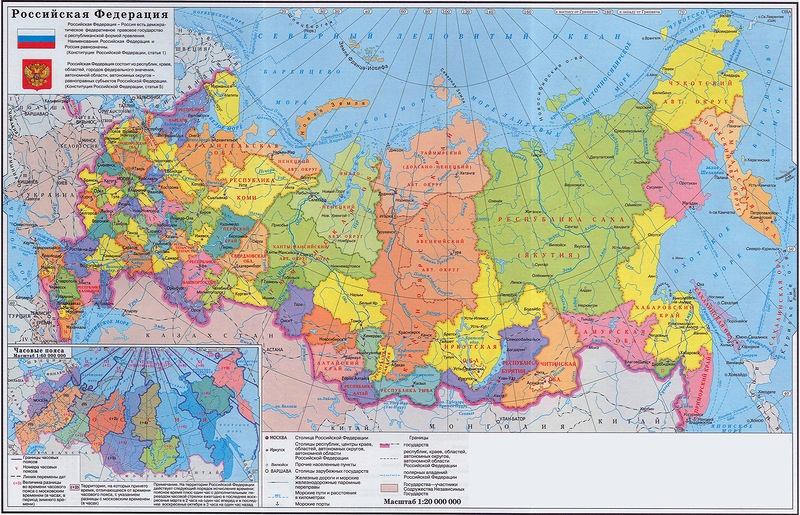 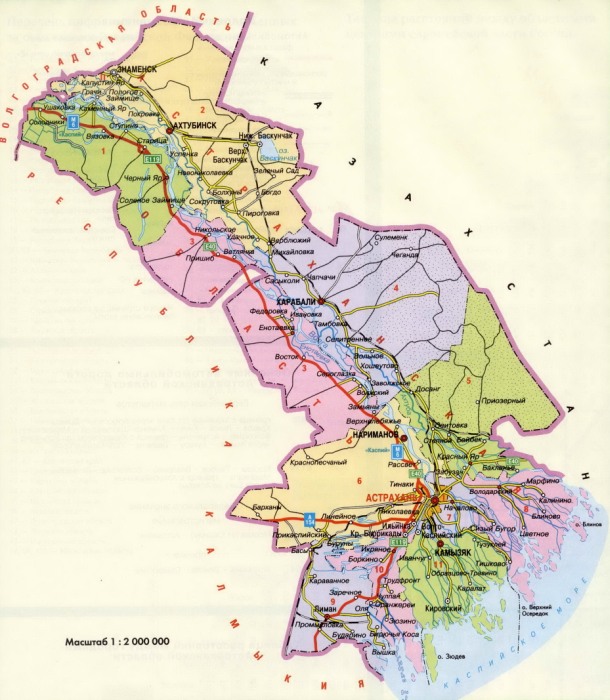 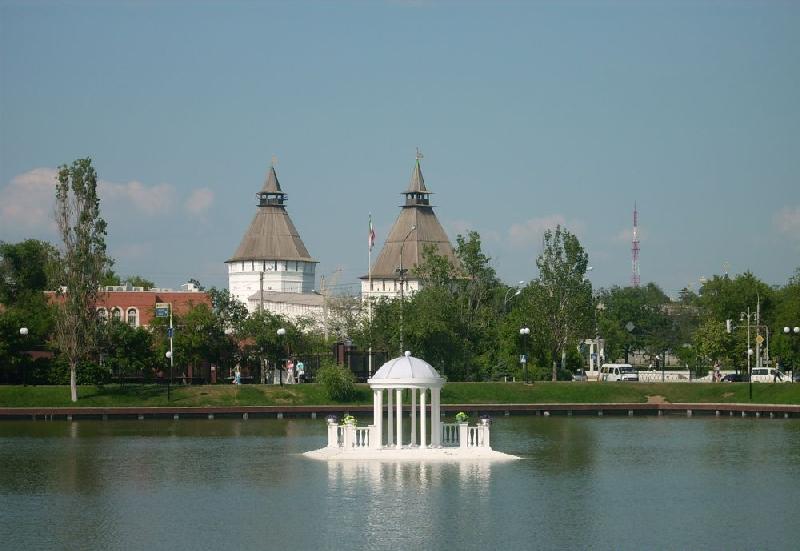 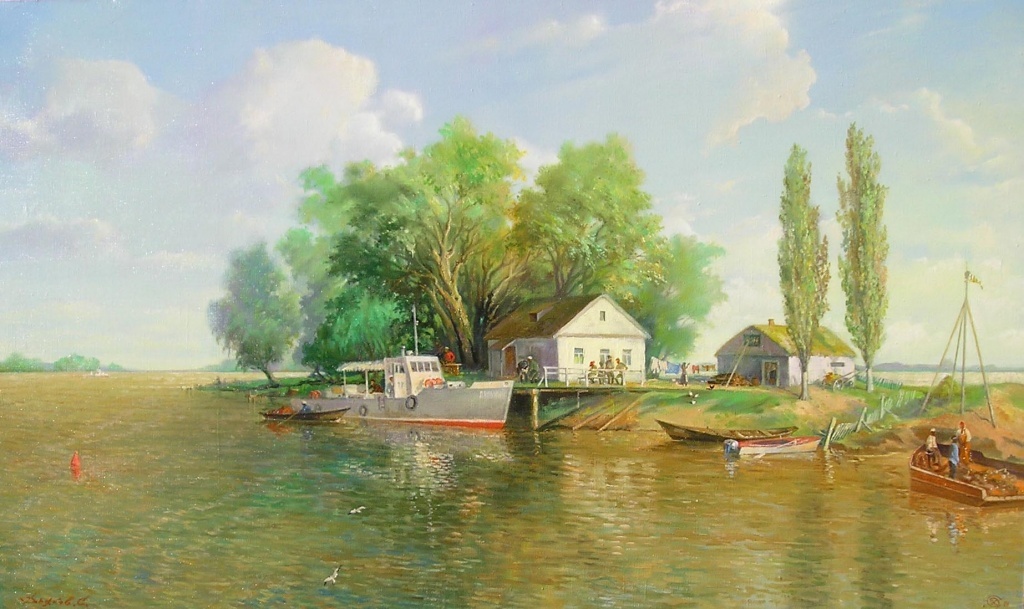 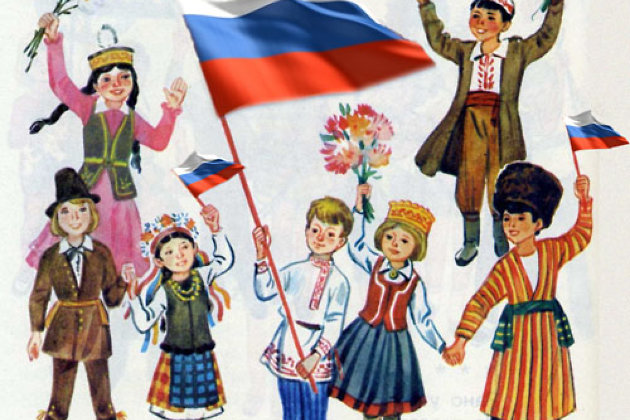 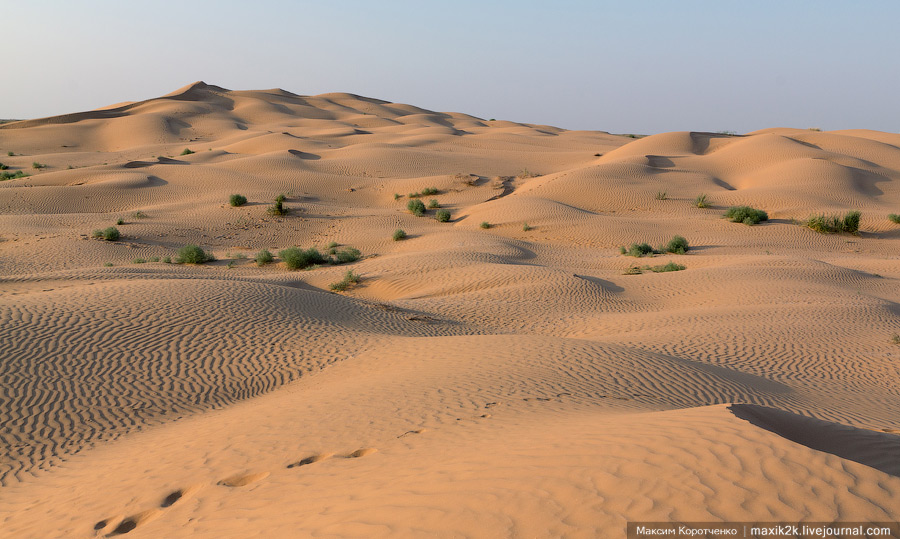 Астраханская область.
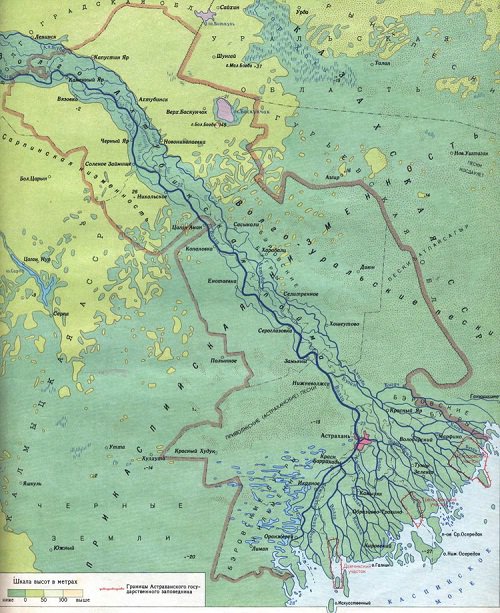 Астраханская область расположена на юго-востоке Восточно-Европейской равнины в пределах Прикаспийской низменности, в умеренных широтах, в зоне пустынь и полупустынь.
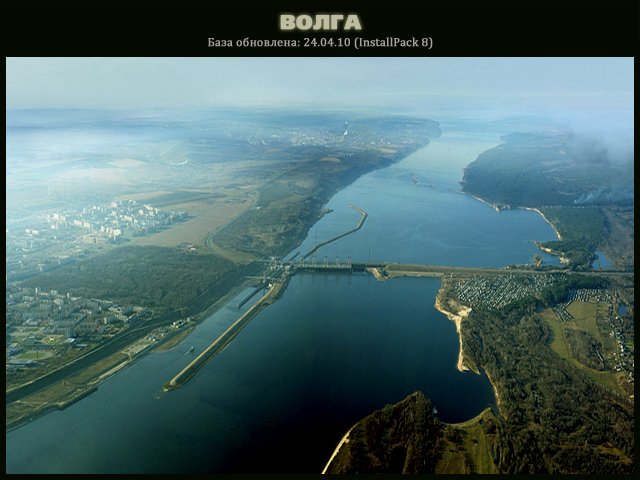 Поверхностные воды Астраханской области представлены рекой Волгой с многочисленными водотоками, пресными и солёными водоёмами  и крупнейшим замкнутым водоёмом планеты — Каспийским морем.
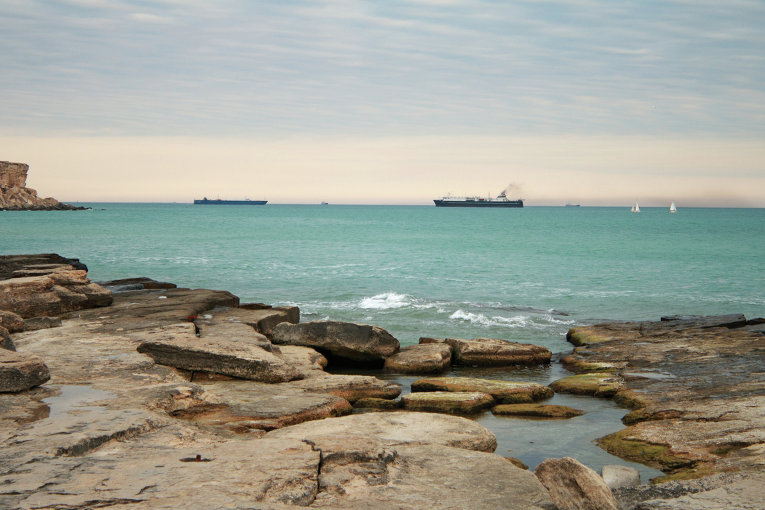 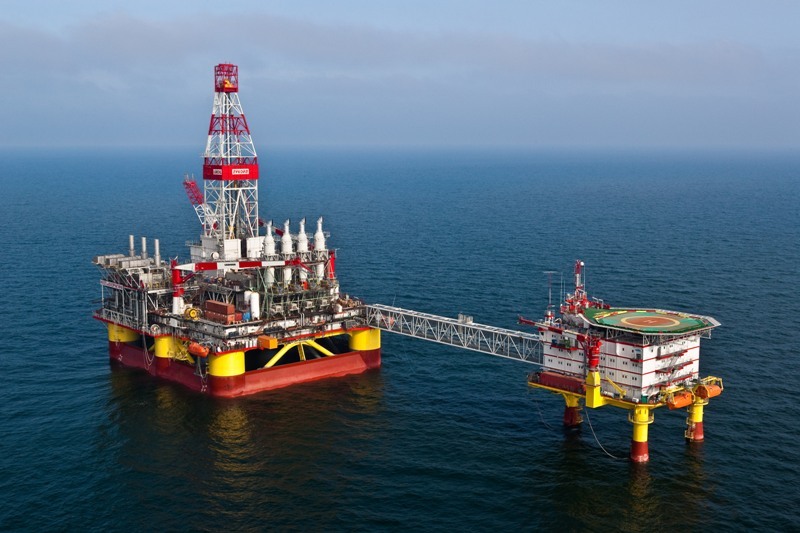 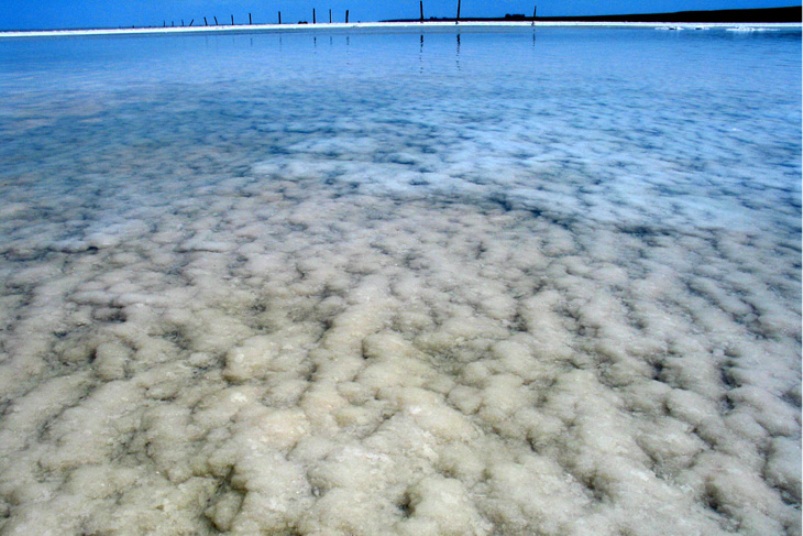 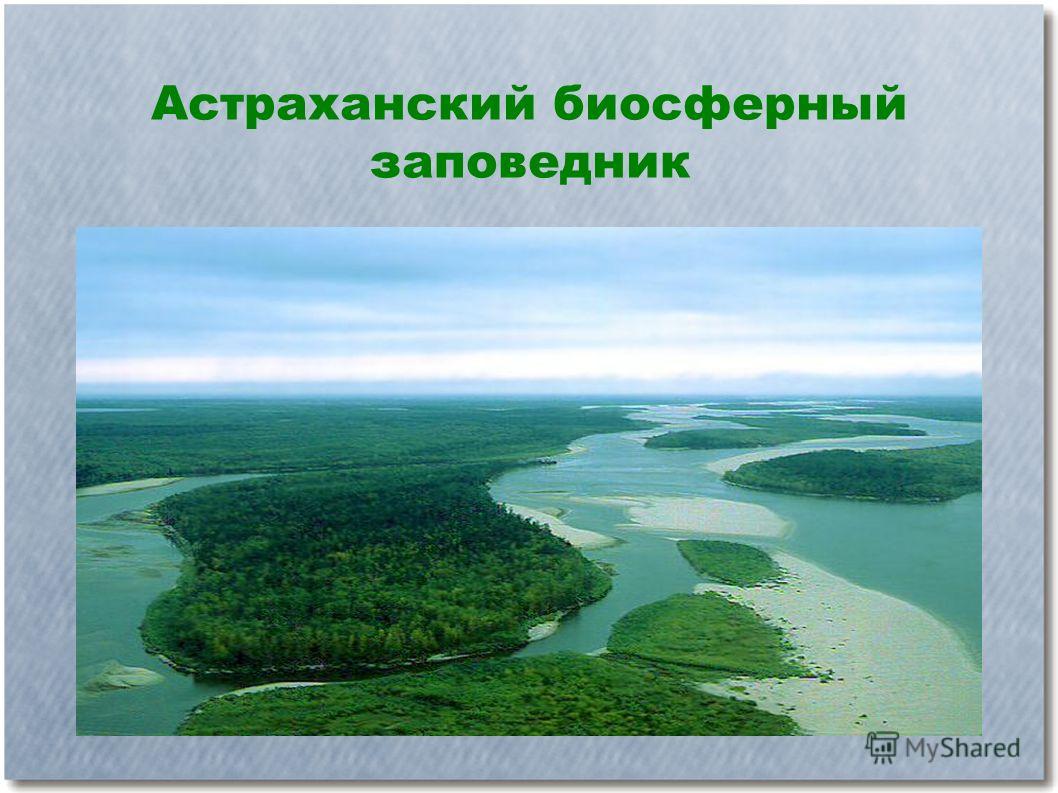 В Астраханской области добывают нефть, природный газ, соль, гипс. 
Также есть охраняемые территории : государственные заказники, охотничьи хозяйства и государственные памятники природы
Климат Астраханской области своеобразен. Наша область занимает практически серединное положение между экватором и Северным полюсом. Климат Астраханской области умеренный, резко континентальный – с высокими температурами летом, низкими – зимой, малым количеством осадков и большой испаряемостью. Для нашего региона характерны восточные, юго-восточные и северо-восточные ветры. Ветры, дующие непрерывно в течение нескольких суток со стороны Каспия, астраханцы называют  морянами.
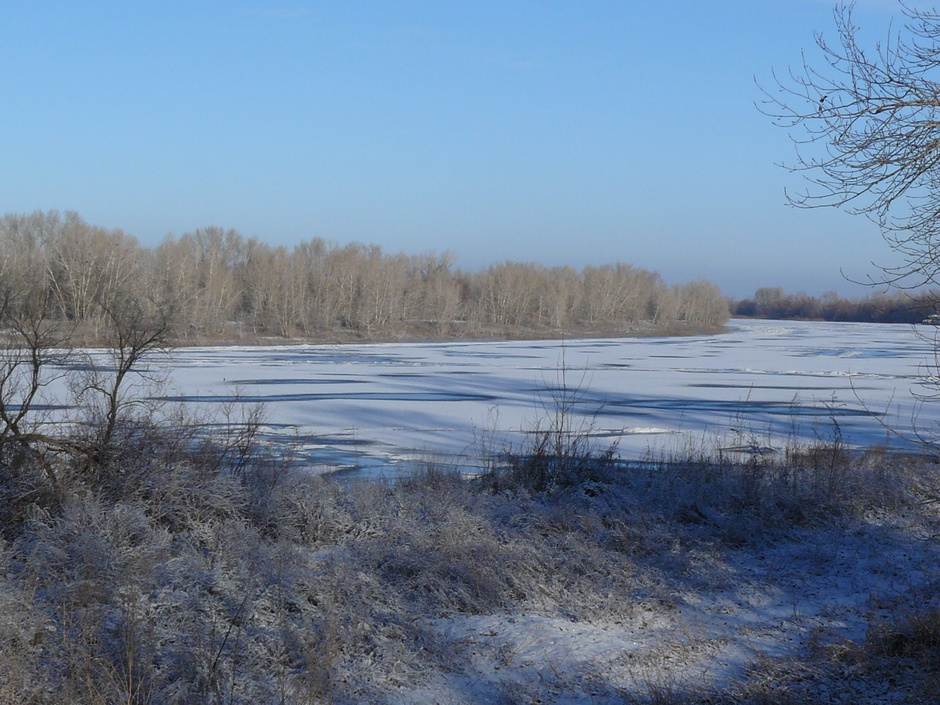 Природные места Астраханской области.
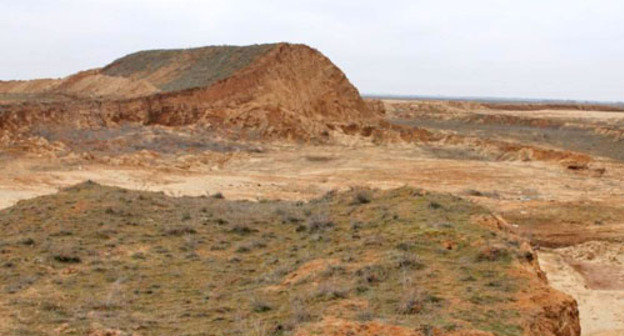 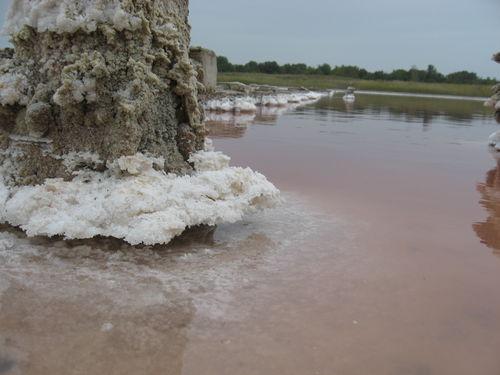 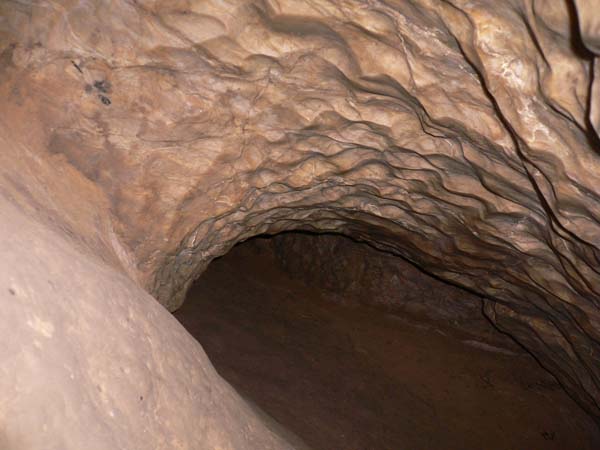 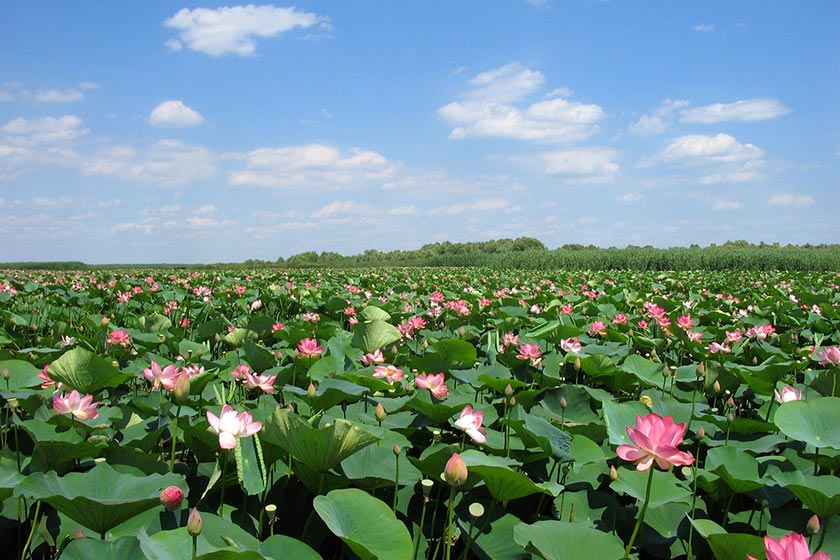 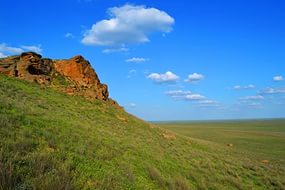 Заповедники и памятники природы Астраханской области: Богдинско-Баскунчакский заповедник.Здесь находится гора Большое Богдо. Астраханский заповедник. Здесь находится урочище Кордон – место в Астраханской области, где в естественных условиях произрастает кактус опунция.
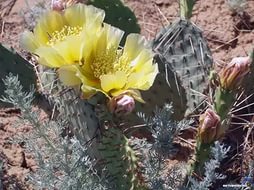 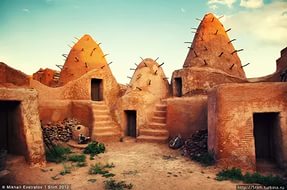 Есть исторические места.В Астраханской области появился новый туристический объект: древний золотоордынский город Сарай-Бату. Расположен Сарай-Бату на территории села Селитренного, что в Харабалинском районе, в 130 километрах севернее Астрахани на возвышении берега реки Ашулук. Музей "Российский арбуз".Единственный в России Музей Российского арбуза был открыт в 2006 году в городе Камызяк Астраханской области. Страусиная ферма «Баба Фрося». Православные храмы, буддийские хурулы и другие святые места Астраханской области.
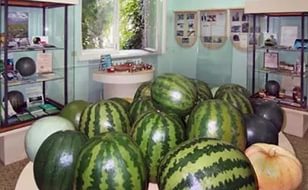 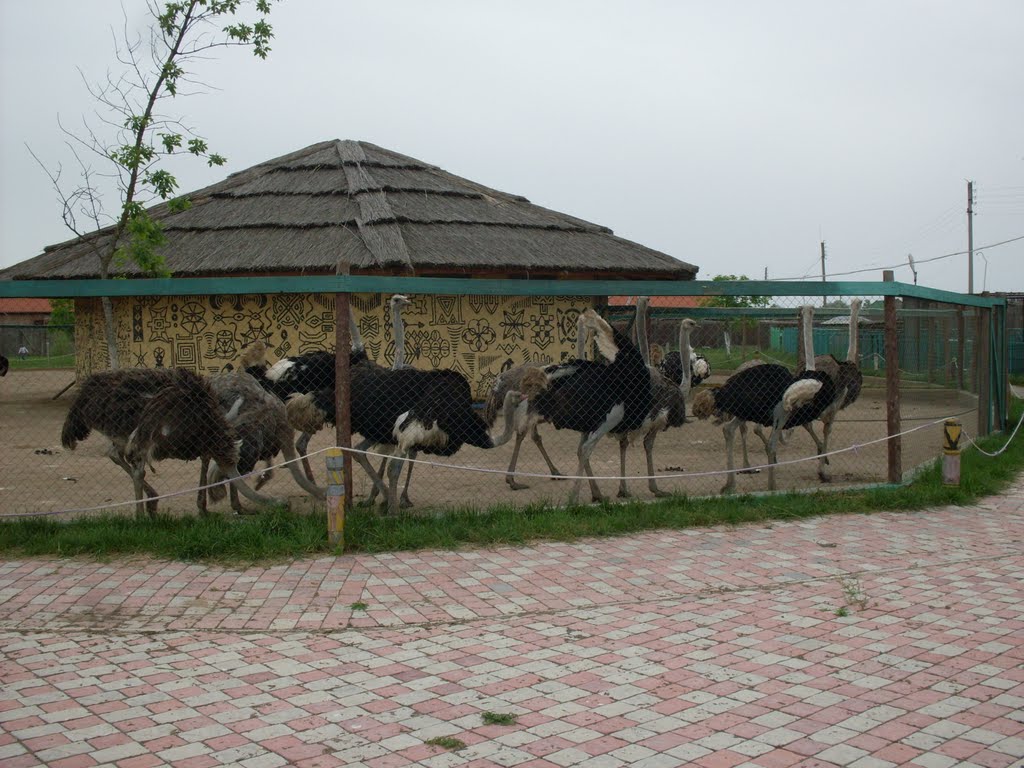 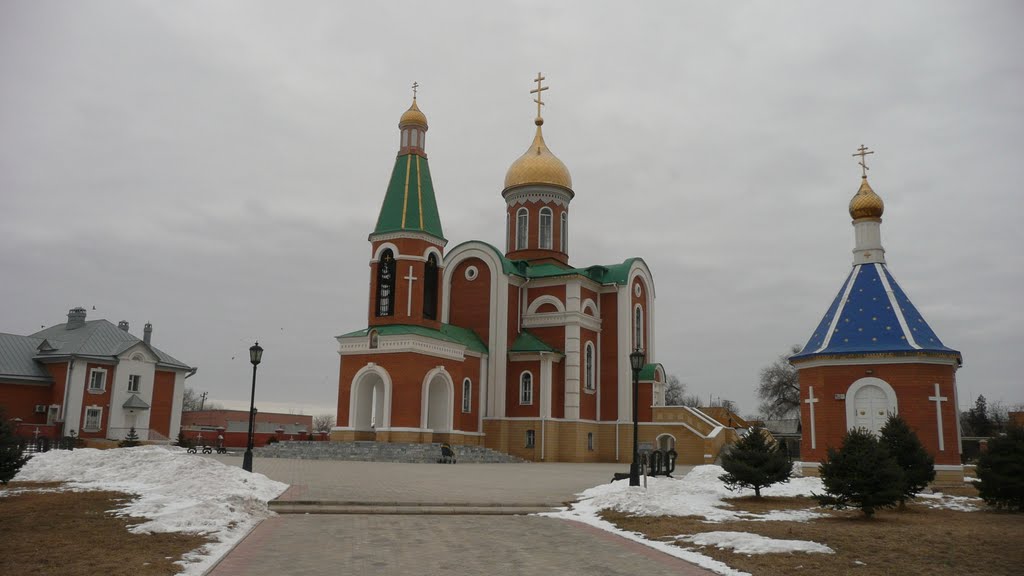 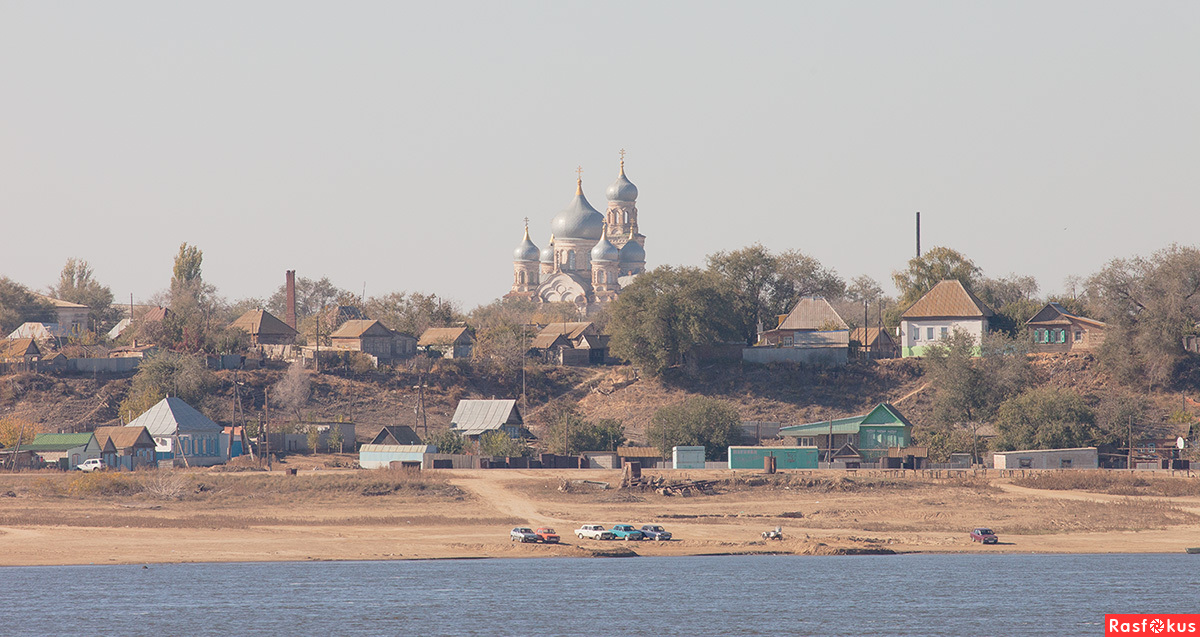 Наша малая родина  Село Никольское расположено на правом берегу Волги в Астраханской области. Здесь находится пристань, популярная у туристических теплоходов. В селе Никольском расположен самый большой в Поволжье храм Рождества Пресвятой Богородицы.
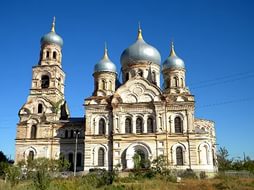 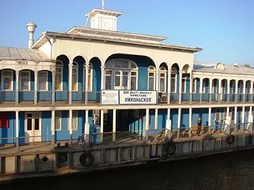 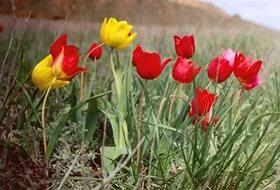 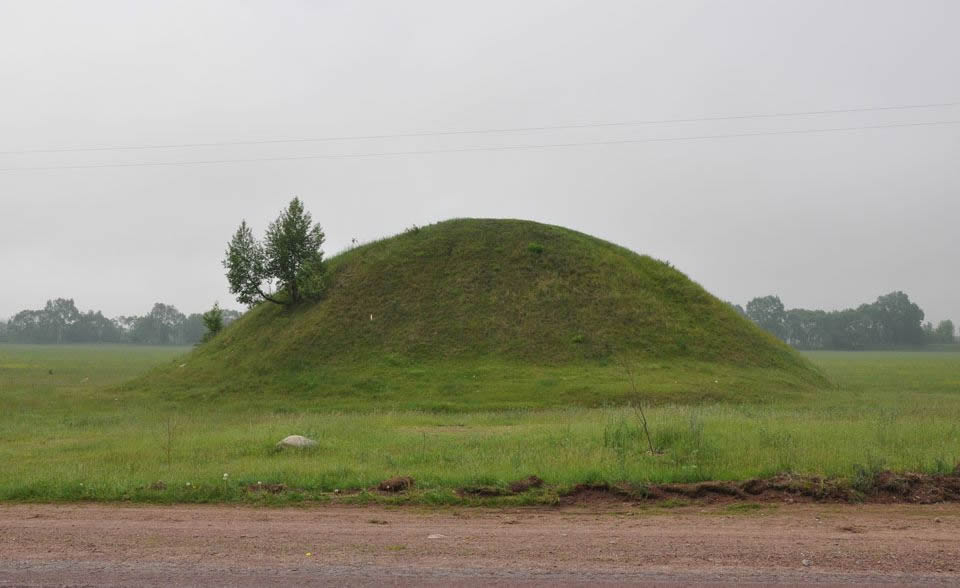 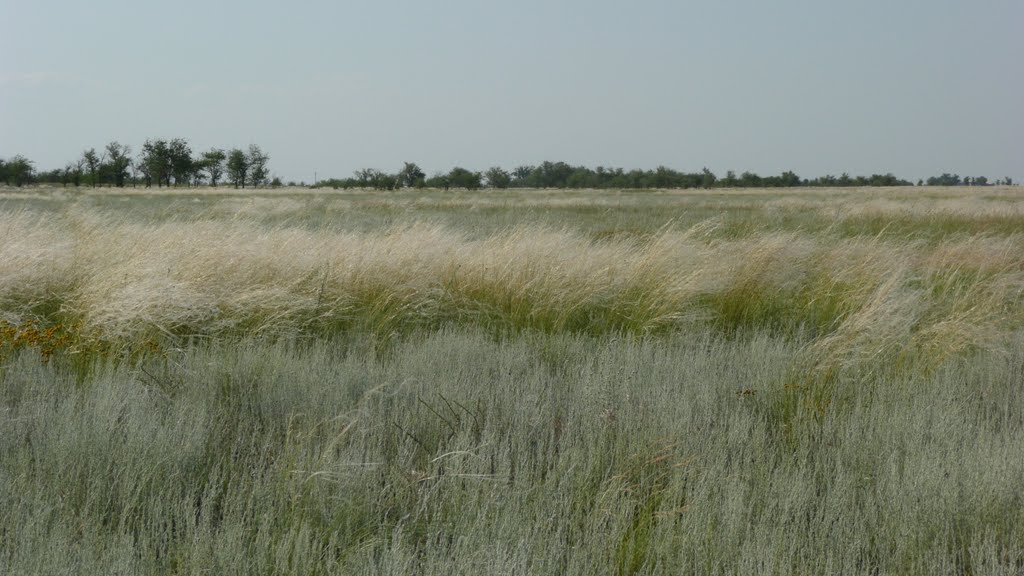 Что такое родина?
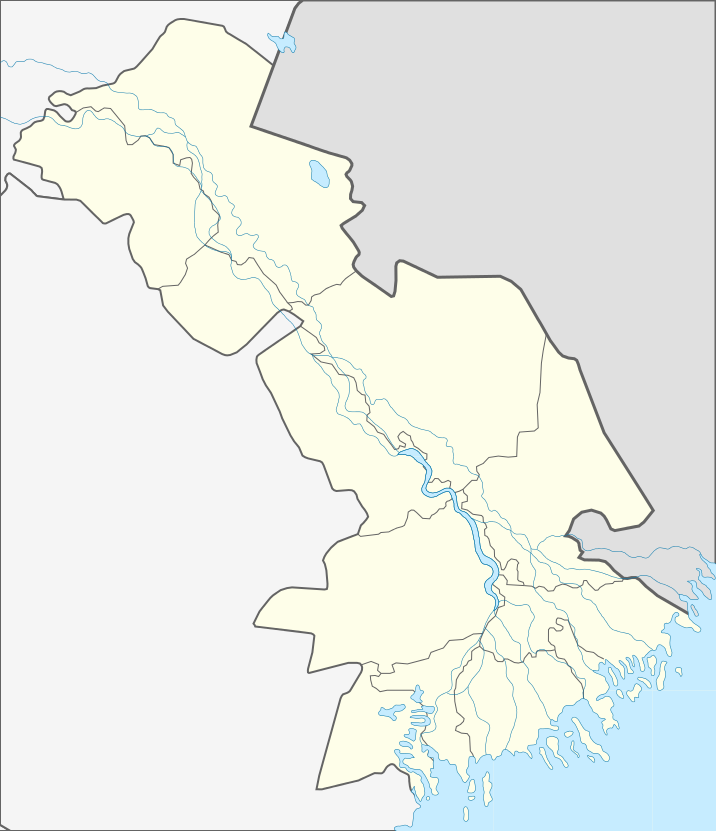 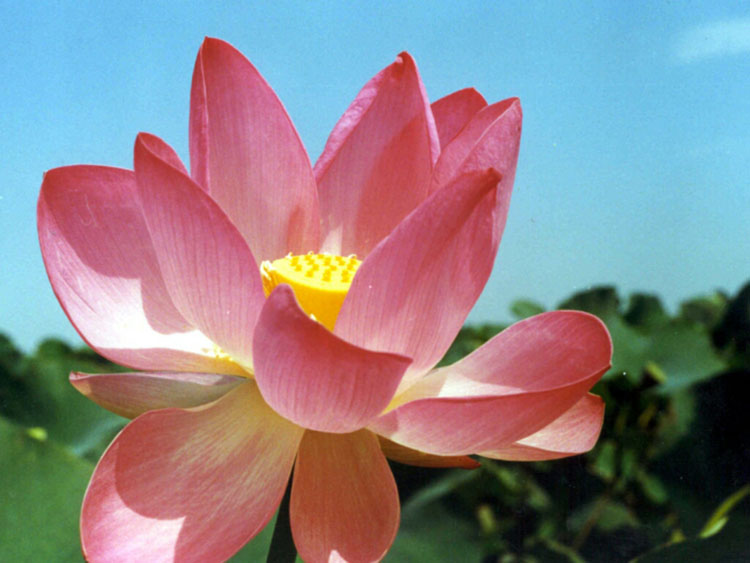 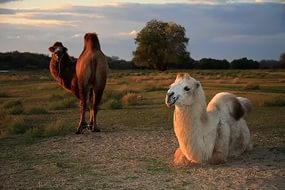 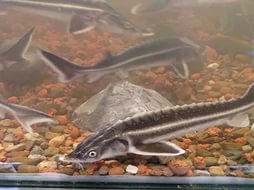 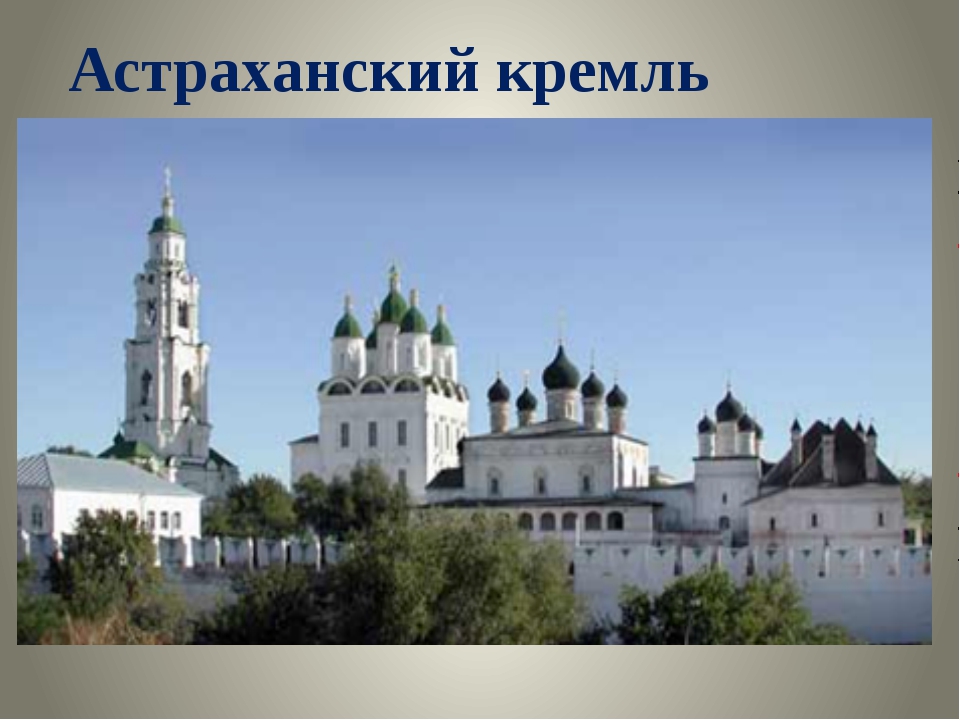 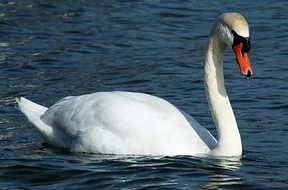 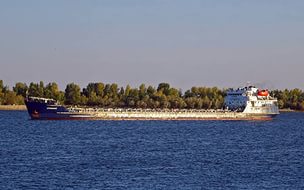 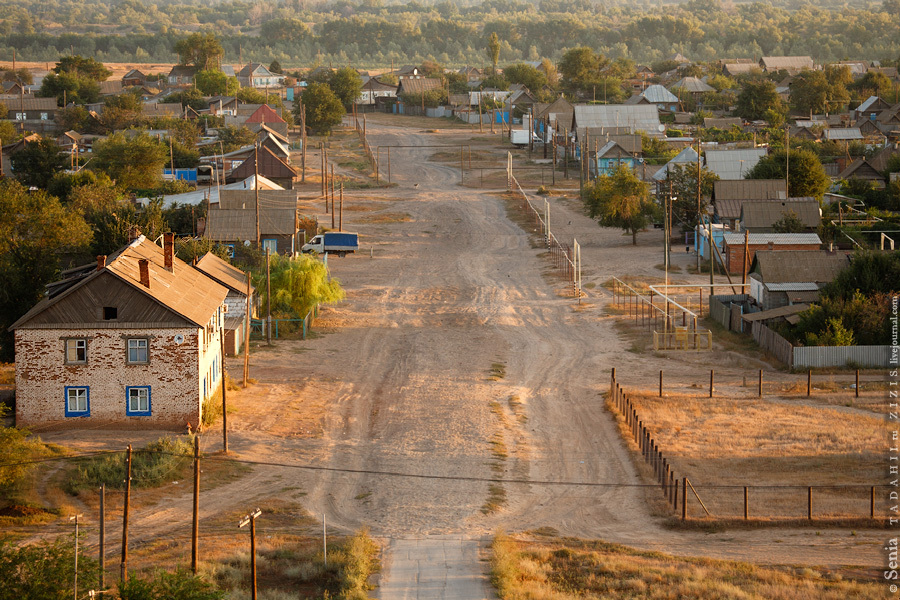 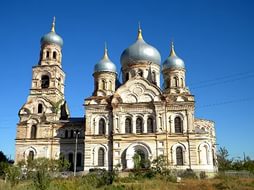 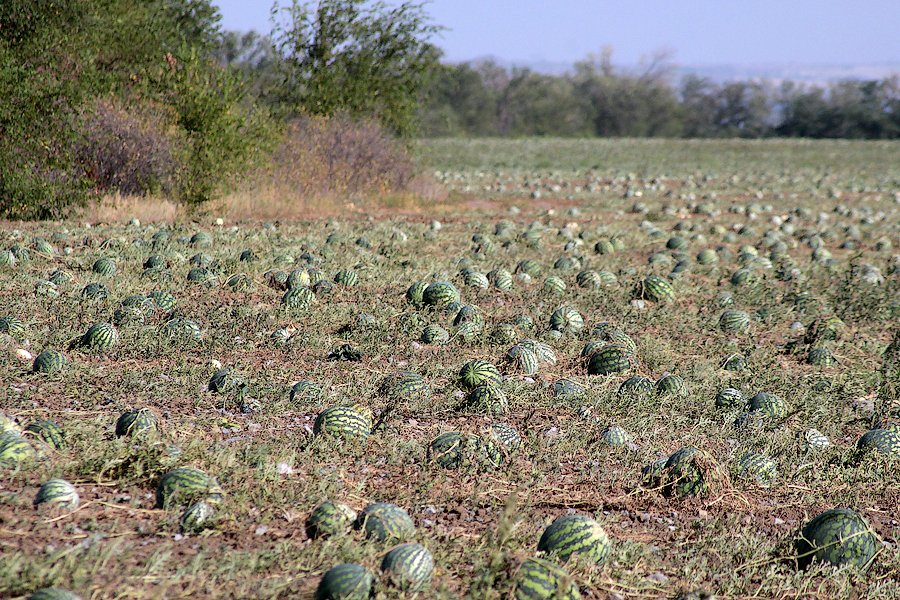 Жить — Родине служить.
Кто за Родину горой, тот истинный герой.
Для Родины своей ни сил, ни жизни не жалей.
Будь не только сыном своего отца — будь и
сыном своего народа.
Нет в мире краше Родины нашей.
Человек без родины — что соловей без песни.
 Береги Родину как зеницу ока.
Всякому мила своя сторона.
На чужой стороне родина милей вдвойне.
На чужбине и калач не в радость, а на родине
и чёрный хлеб в сладость.
Дым отечества светлее чужого огня.
Дома и стены помогают.
 Чужбина — калина, родина — малина.
Меж цветов он знатный пан,Колпачком цветет…
Нам запах свежести леснойПриносит позднею веснойЦветок душистый, нежныйИз кисти белоснежной.
Какой орех не растет на дереве и земле?
Все движутся вперёд,
А он наоборот.
Он может два часа подряд
Всё время пятиться назад
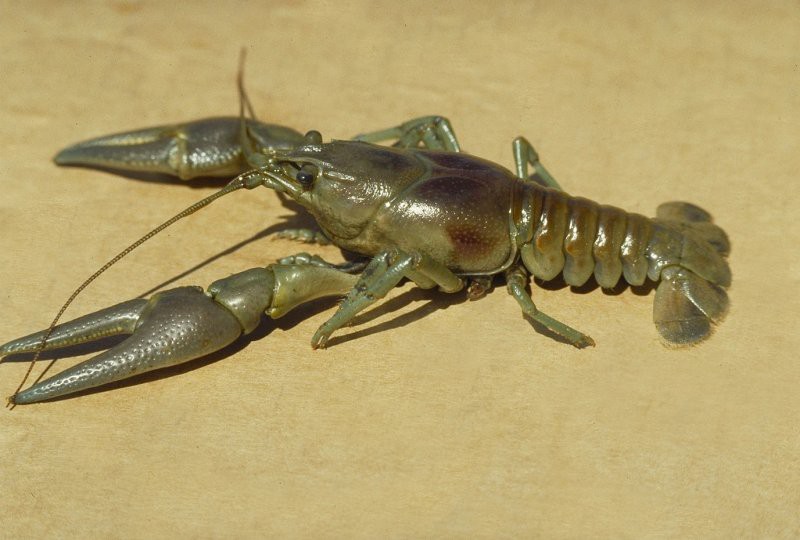 Скачет зверушка,
Не рот, а ловушка.
Попадут в ловушку
И комар, и мушка.
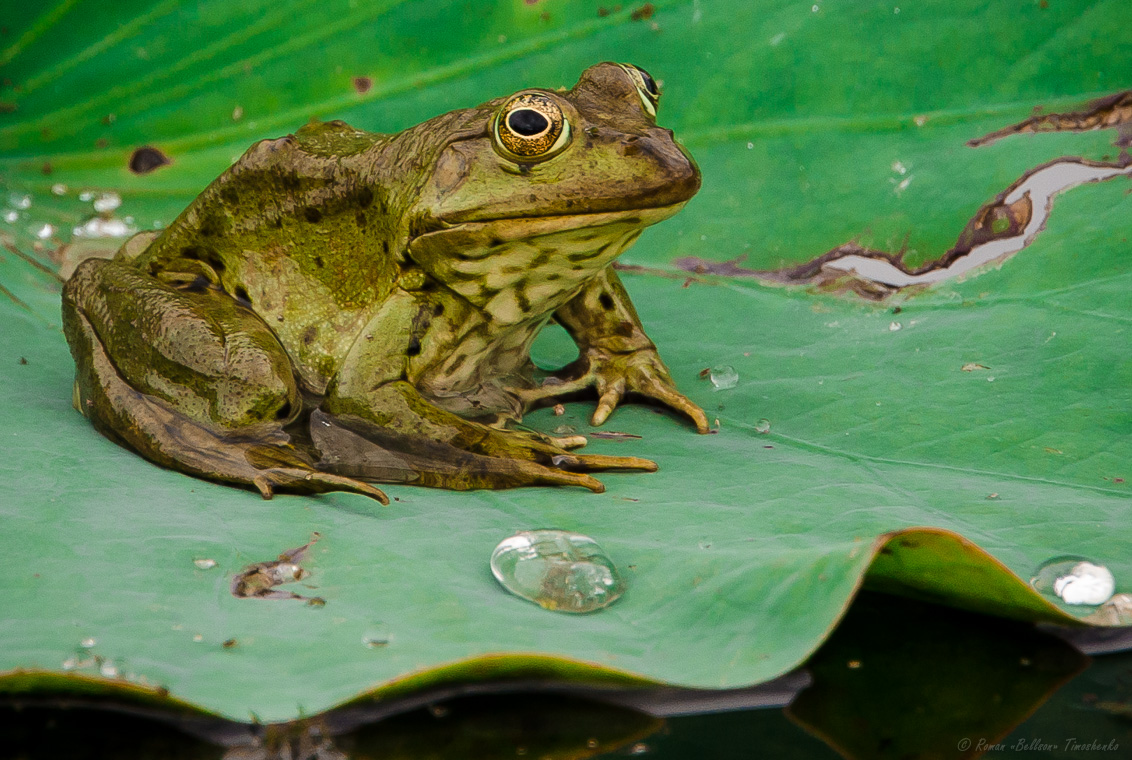 Вьётся верёвка,
На конце головка
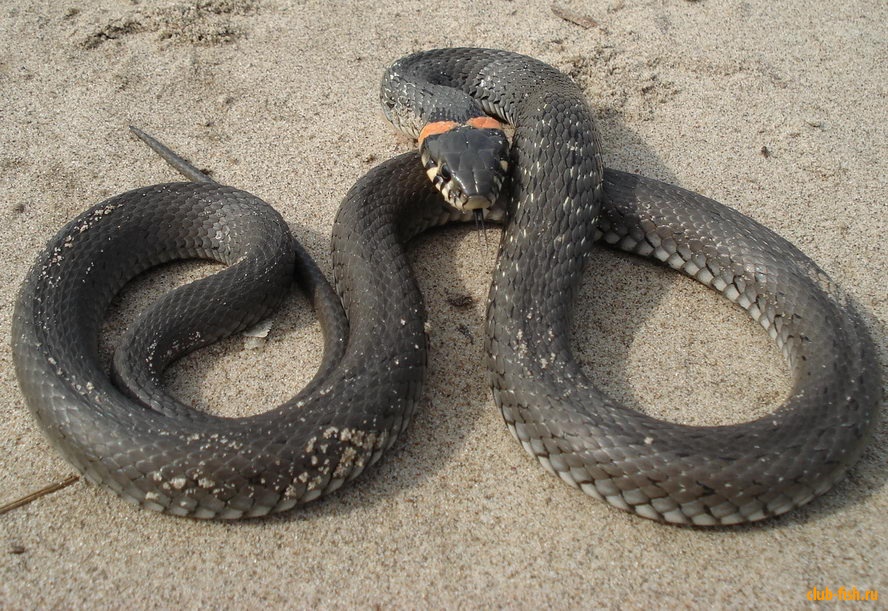 У кого глаза на рогах,
А дом на спине?
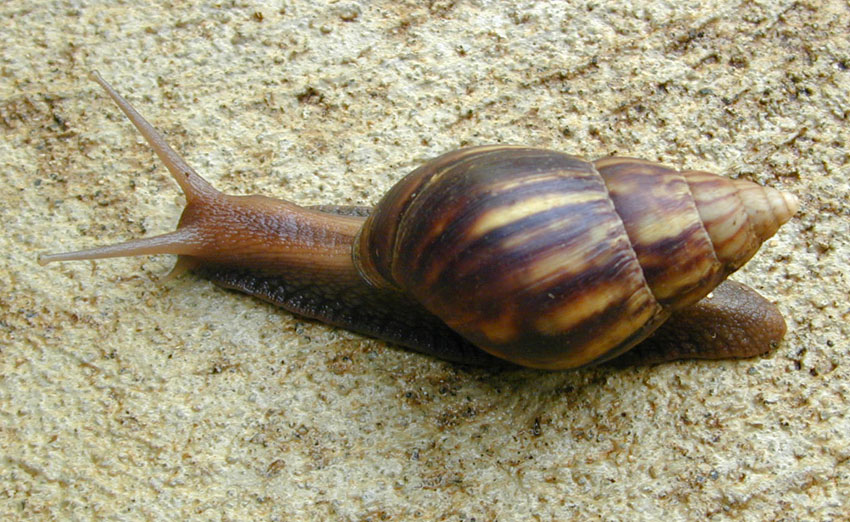 Отгадайте, это кто
Ходит в костяном пальто?
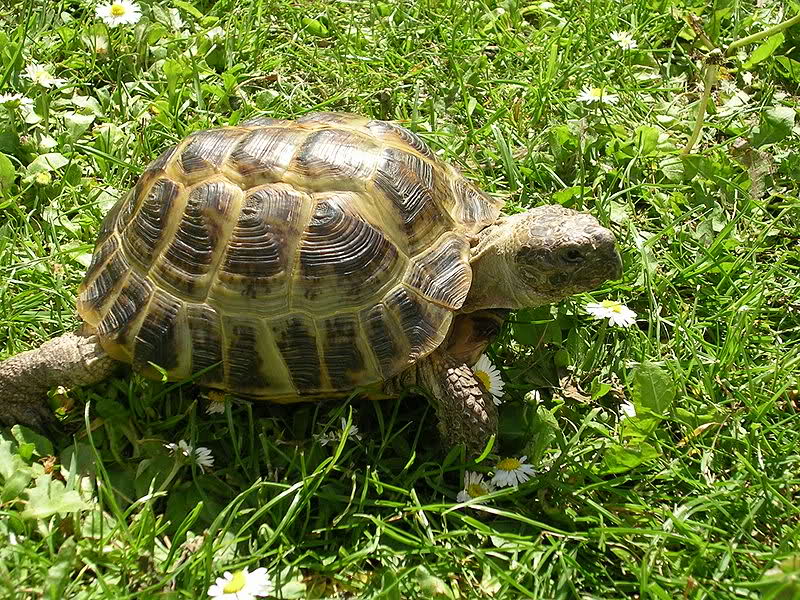 Травы копытами касаясь,
Ходит по лесу красавец,
Ходит смело и легко,
Рога раскинув широко.
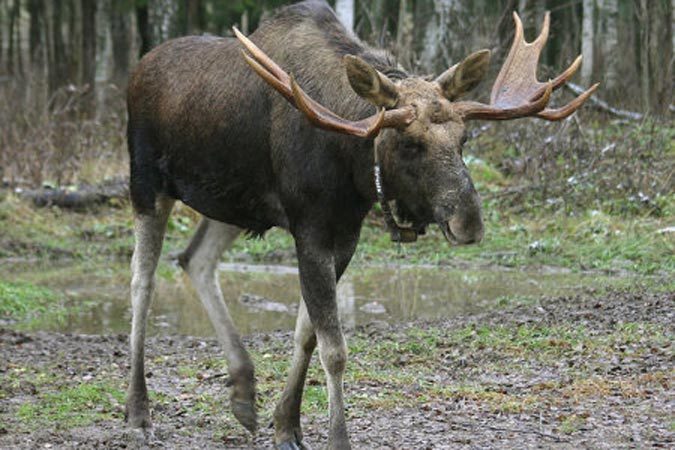 Зверь я горбатый,
А нравлюсь ребятам.
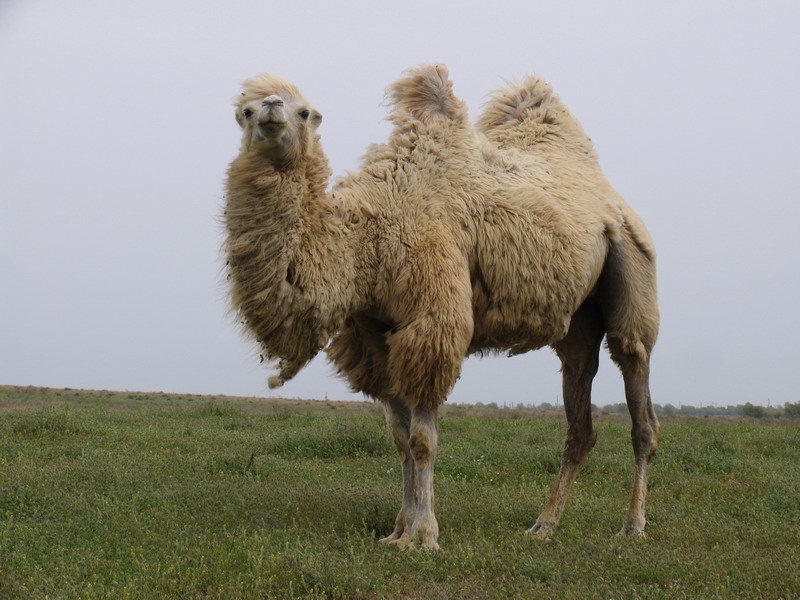 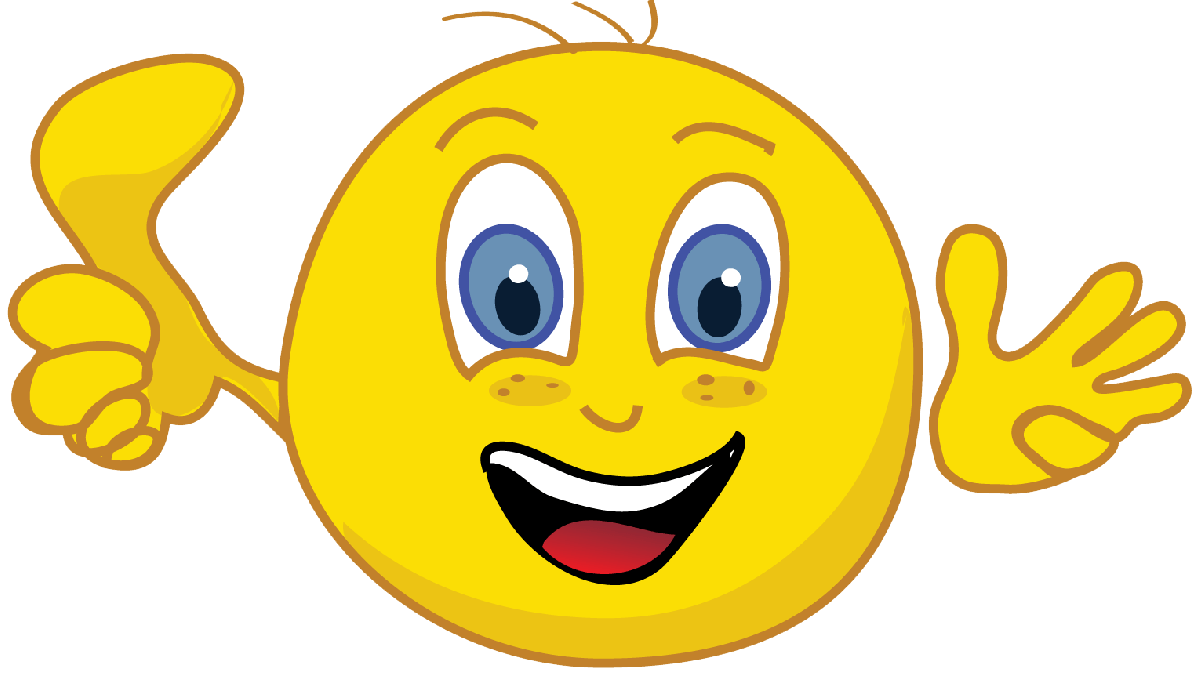 СПАСИБО ЗА ВНИМАНИЕ!
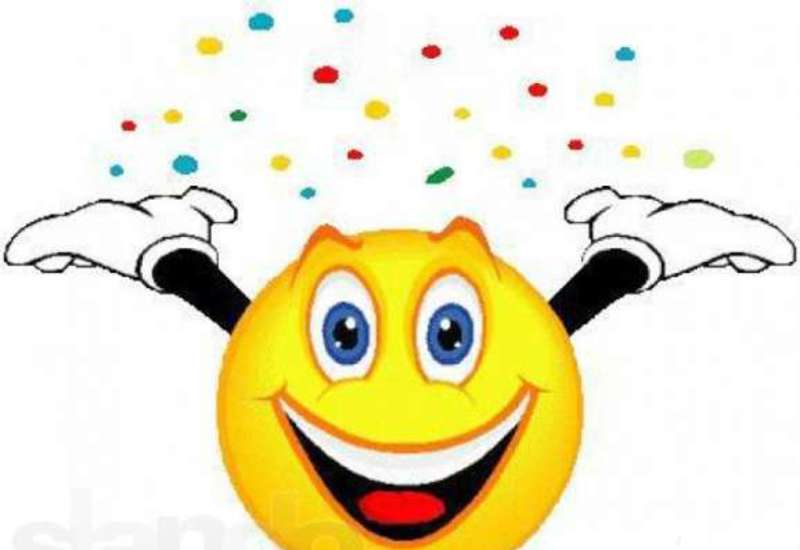